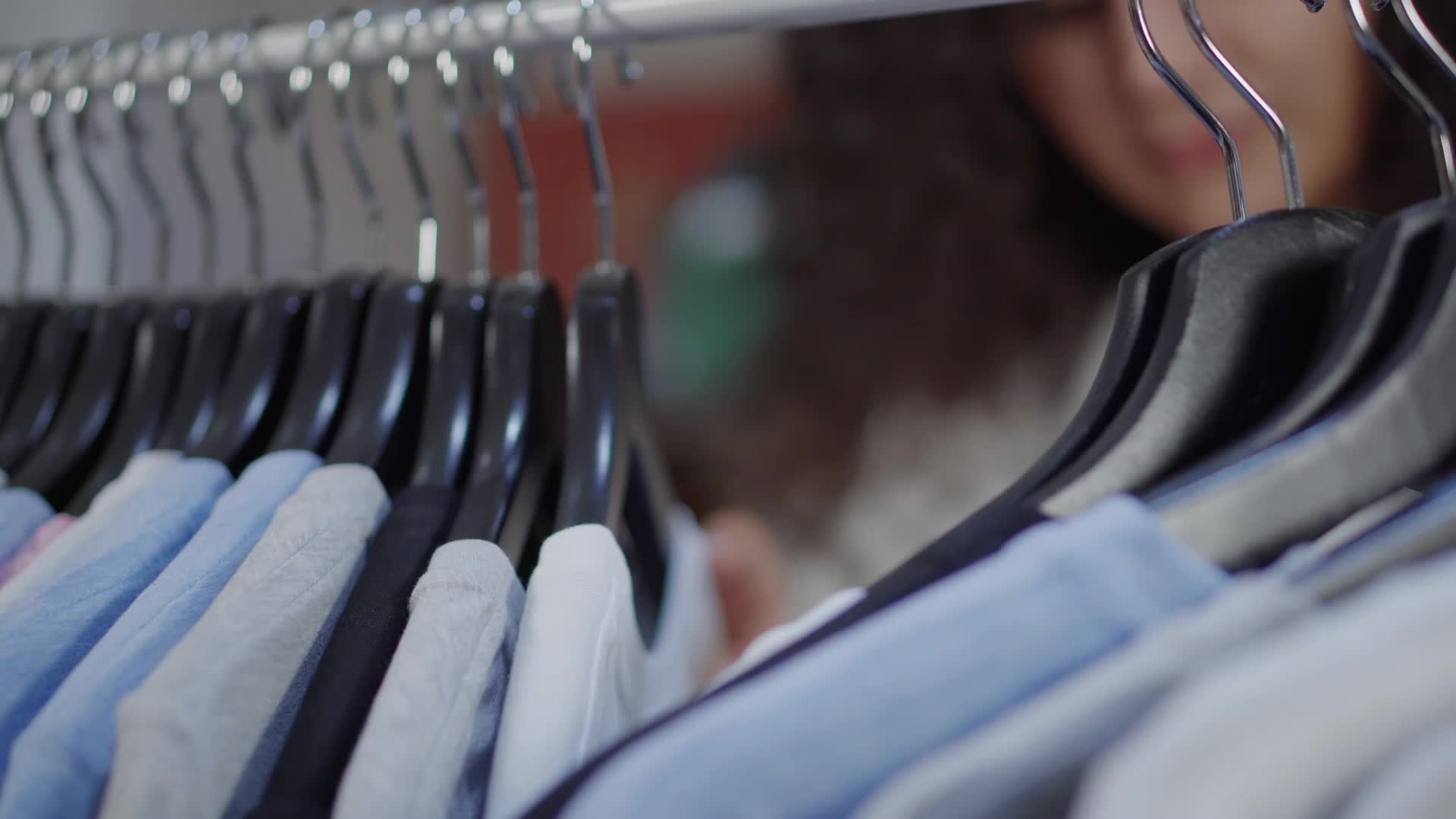 Making the right choices when it comes to clothes
Micheal J. Darby    ( jonah68@gmail.com) 2023
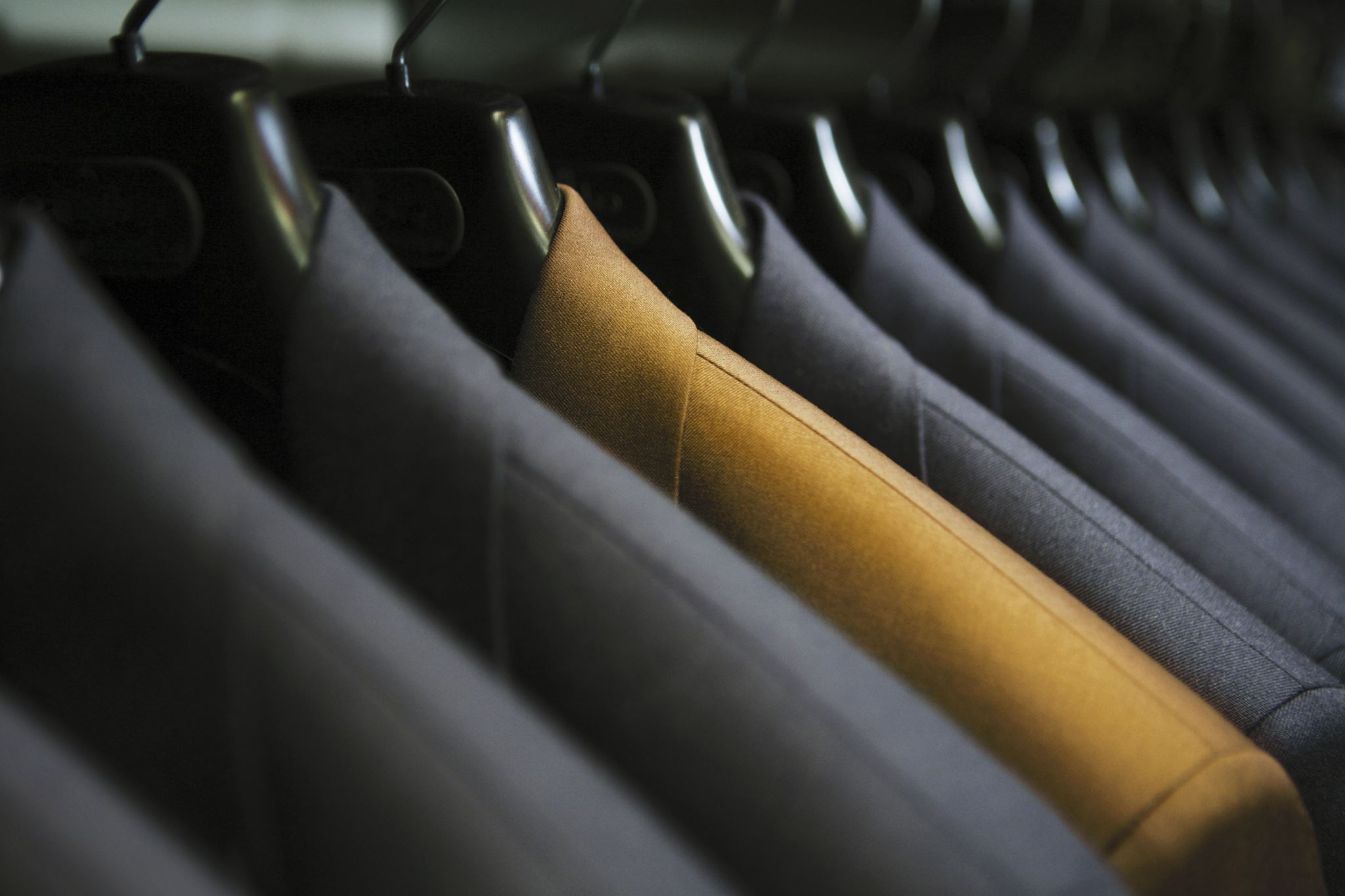 Proper Dress and Clothing (Your Friend wants you to wear some reviling clothes.)
A. Cooperate wear  the reviling 
     clothing.
B. Talk with the friend and tell her why 
     you will not  be  wearing  the 
     suggested clothing and then 
     suggest an appropriate 
     alternative.
C. Stop  associating with your   
     friend.
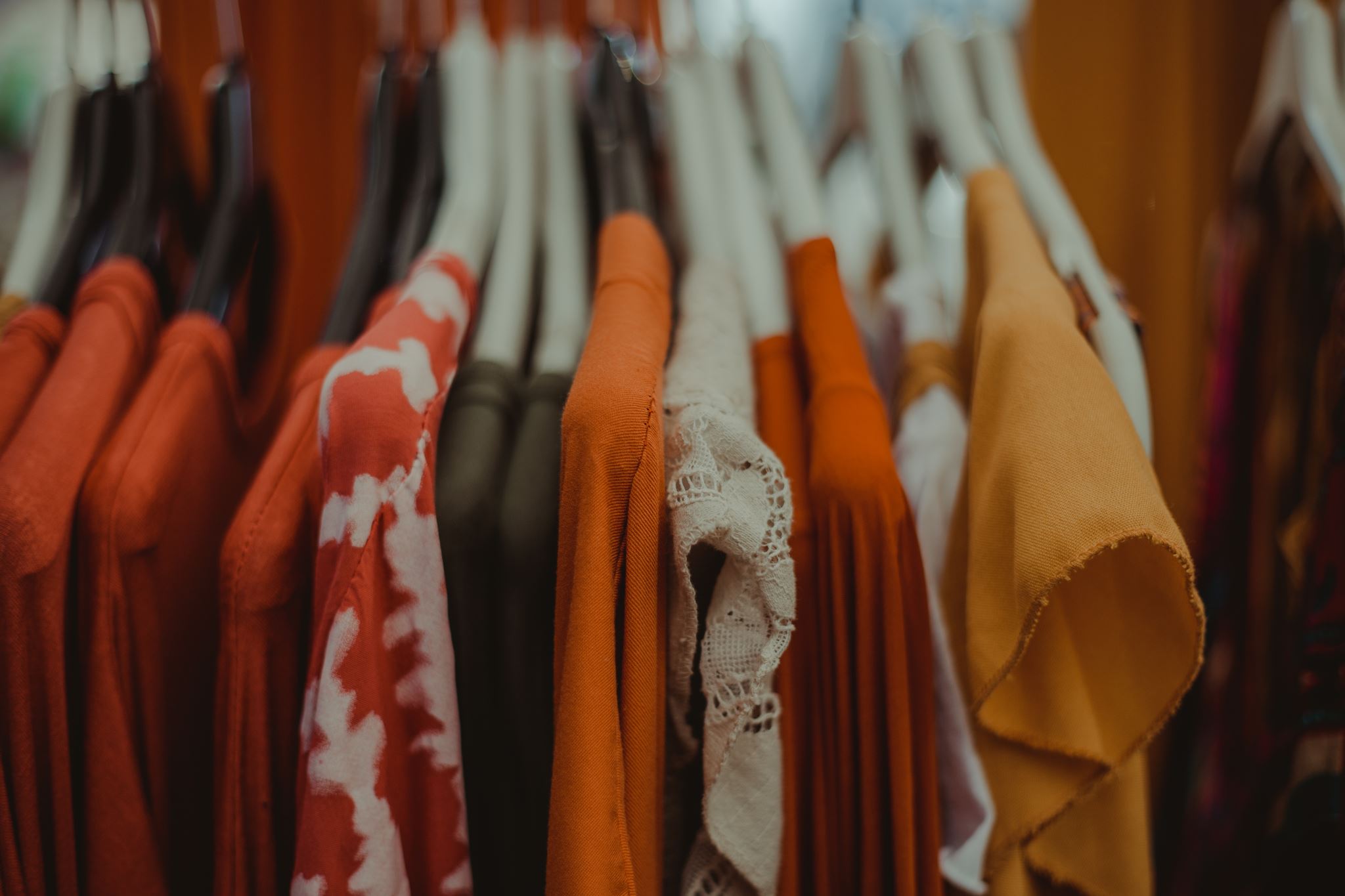 Right answer
Talk with a friend. Tell your friend why you will not wear the suggested clothing, and then offer an appropriate alternative.

Cooperating with your peers by wearing revealing clothes because you may lose a friendship should never be an option. Never allow another peer to dictate the kind of clothes you wear.  It is essential to think for yourself. 
Stop associating with a friend because of a dispute over wearing specific clothing should be the last result.  Talk with you’re your friend or peer and tell them why you disapprove of wearing certain kinds of clothing and suggest an alternative outfit may be the best option.  It is essential to dress appropriately to maintain a sense of dignity.
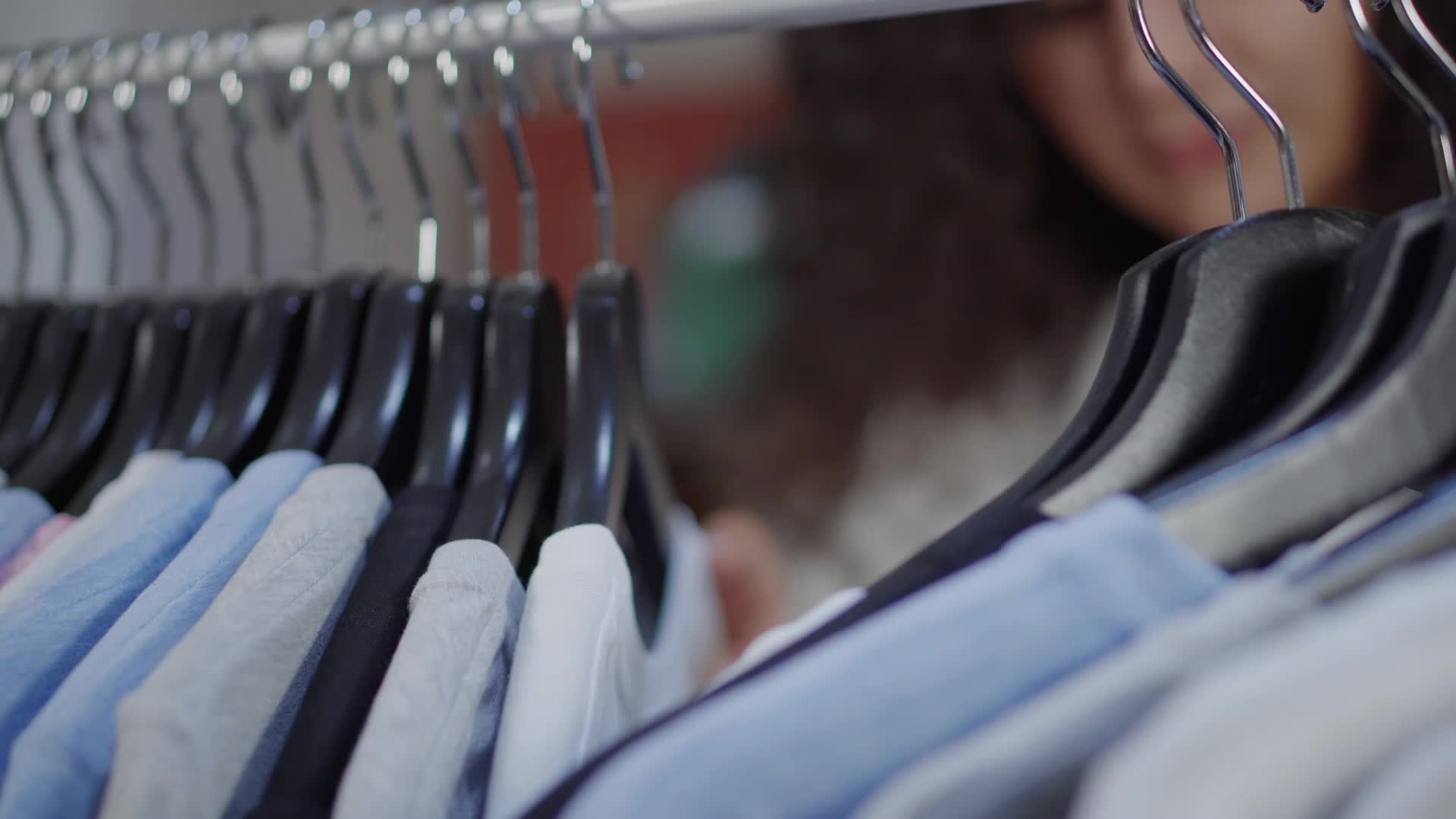 Wrong answer
Stop associating with your friend over a clothing dispute should be the last option.
Wrong answer
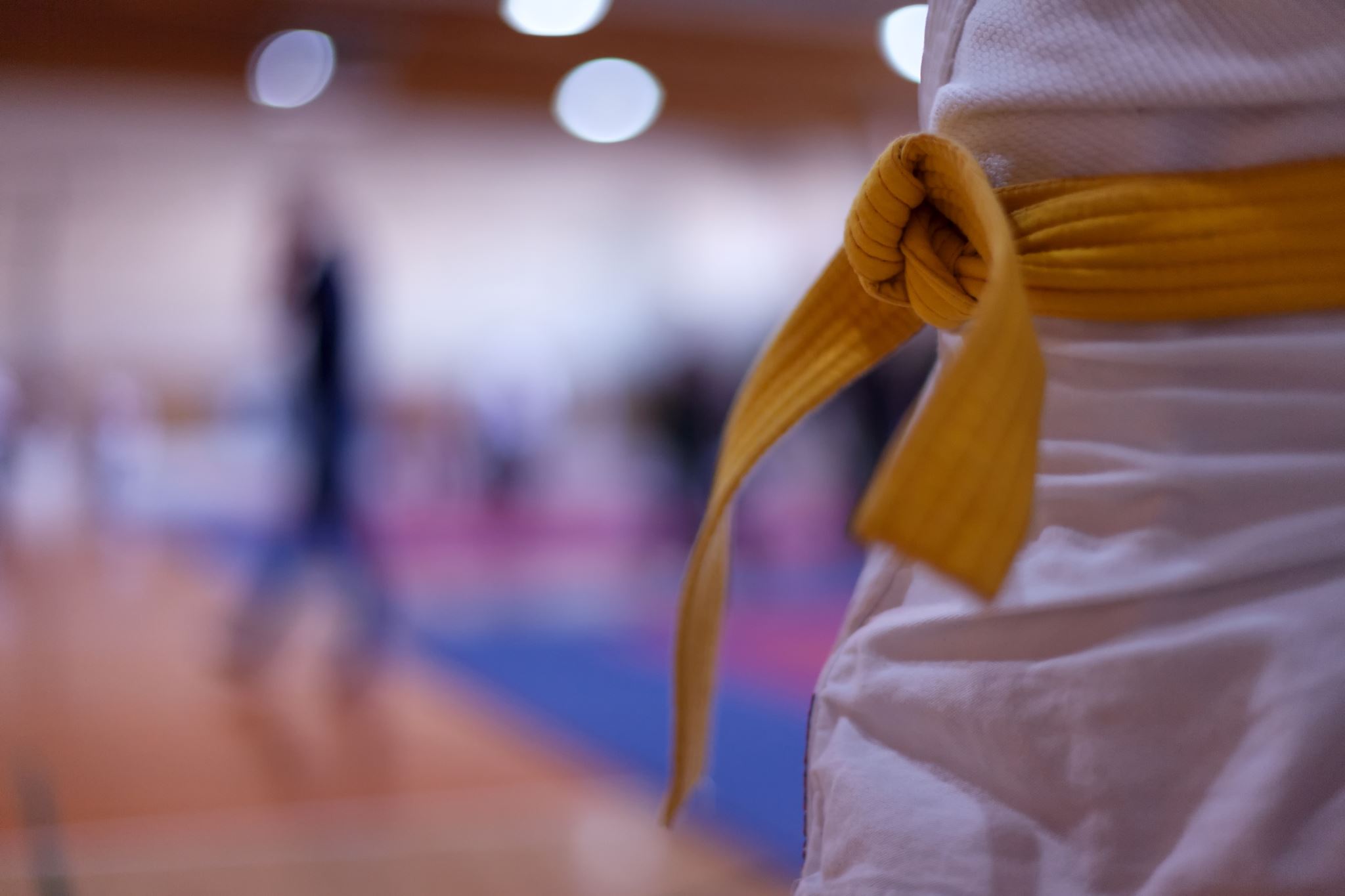 Several girls come to school wearing tight hot pants the administration have not addressed the situation, what should be your response if you are young lady?
A.  Wear the same thing because
      the administration has not 
      addressed the issue.
B. There is only one time to be 
     young therefore wear revealing 
     clothes while you can;  you will 
     not always  have an  attractive 
     body.
C. Wear appropriate clothes nurture  
     your mind rather than expose 
     your body.
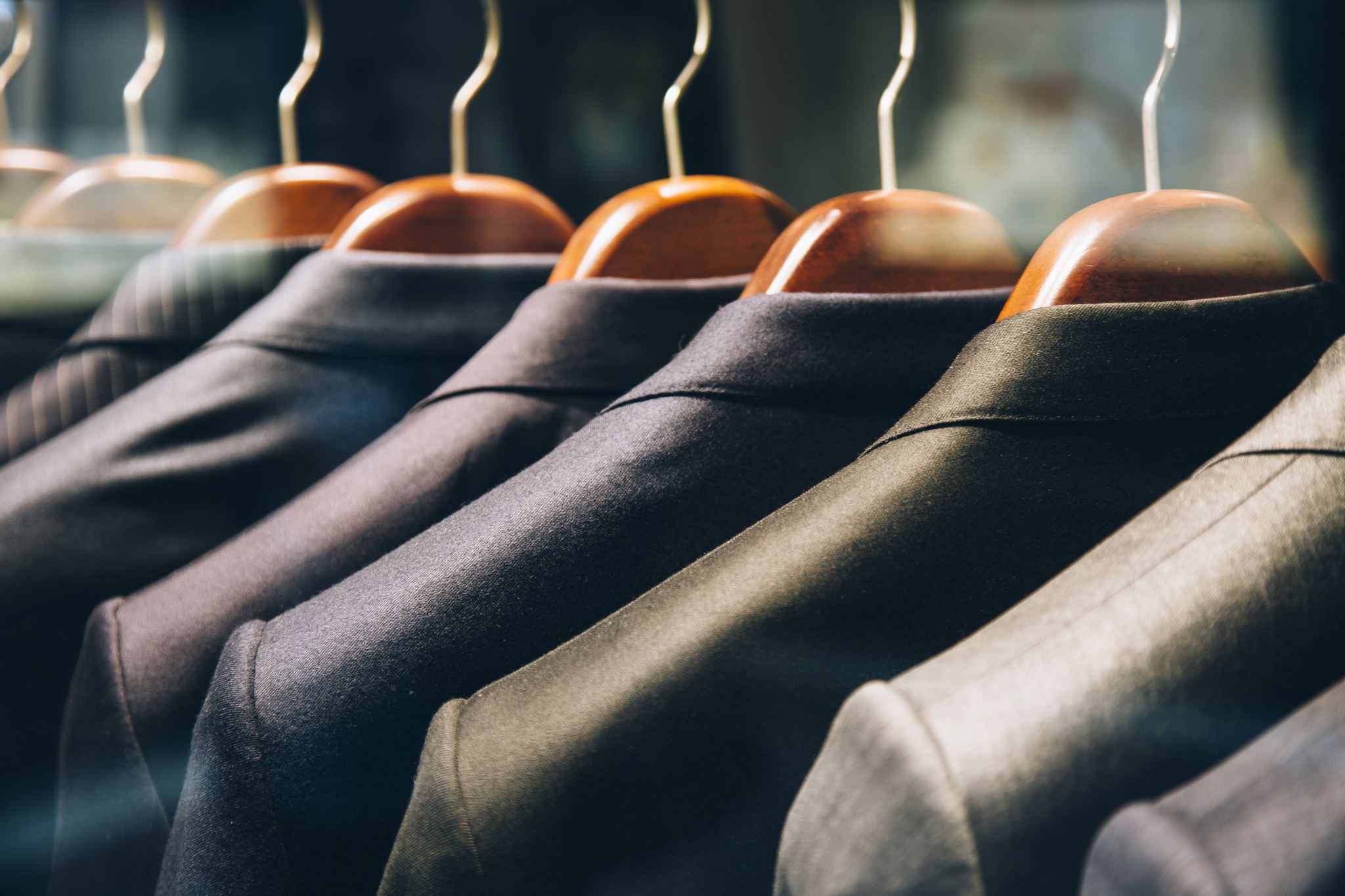 Right answer
Wear appropriate clothes to nurture your mind instead of exposing your body. 
Wearing the suggested apparel because the administration has not addressed the issue of proper clothing should not be an option. It is essential to maintain a sense of modesty in all things; exposing your body during the young years tends to attract the wrong attention, sending the wrong signals. It is more important to cultivate and develop your mind than expose your body.
Wrong answer
Wear revealing clothes while young because you will not always have an attractive body.
Wrong answer
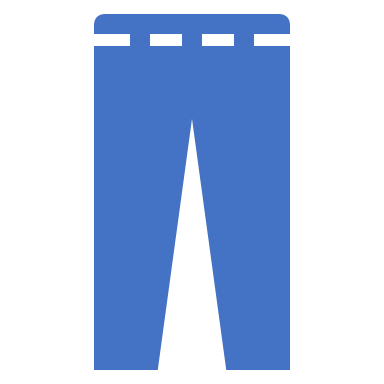 Several girls went to school wearing tight hot pants. The administration has not addressed the situation; what should be your response if you are a young lady?
Wear the same thing because the administration has not addressed the issue.
Most of the guys are wearing their pants pulled down, exposing their underwear; what should be the response of a young man who his peers influence?
A. Following the lead of others is a cool thing 
     to do.
B.  Do your thing. Make sure that your pants 
     don’t accidentally slip off.
C. Think for yourself. Pull your 
     pants up, put on a belt, and act like    
     you have goals and objectives.
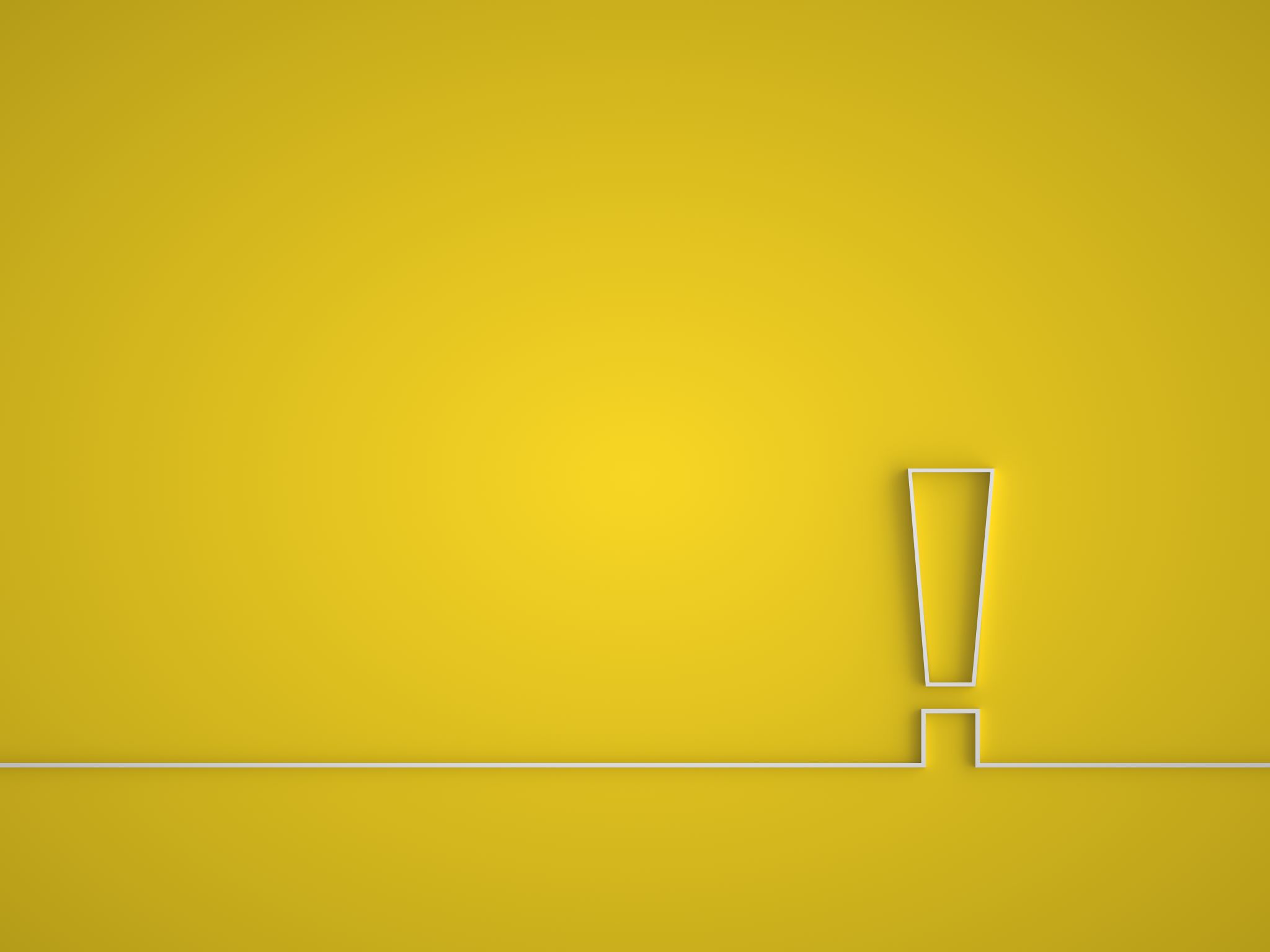 Right answer
Think for yourself, pull your pants up, put on a belt, and behave like you have goals and objectives.
Following the lead of other people when it comes to wearing clothes can lead to significant problems. Styles come and go every fad or style is not appropriate. It is never cool to show your underwear in public.
Wrong answer
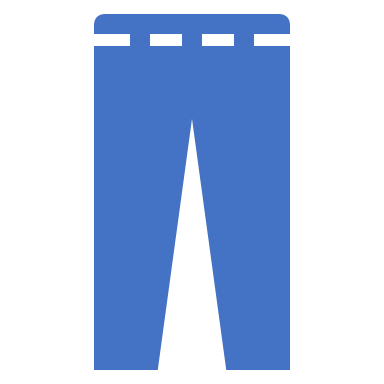 Do your thing; make sure your pants don’t accidentally slip off.
Some guys are wearing their pants pulled down, exposing their underwear; what should be the response of a young man influenced by his peers?
Follow the lead of the other guys. It is essential to be one of the fellows.
Wrong answer
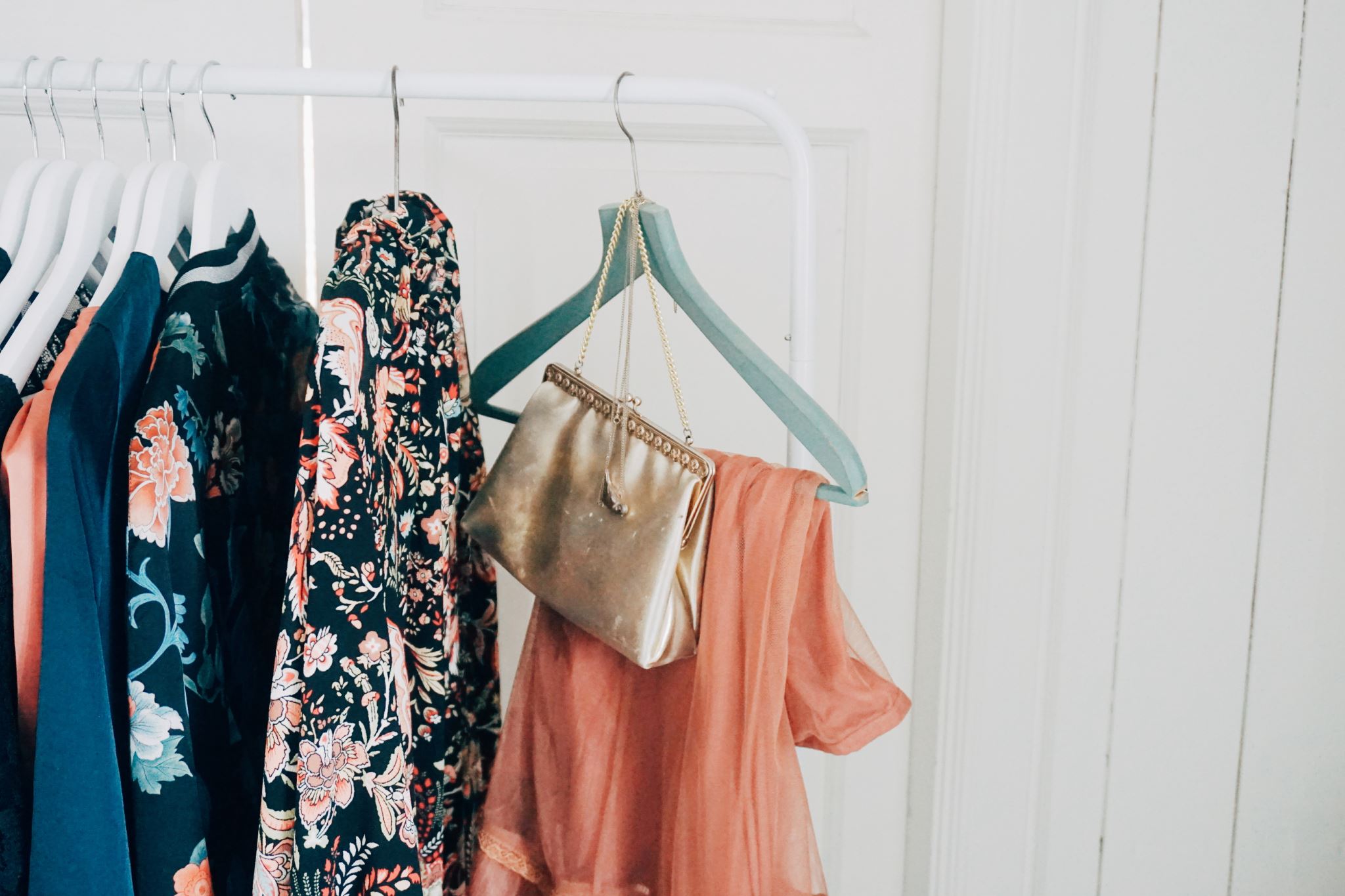 An expensive new dress style has come out you do not have the money to purchase the clothes, what should be your response?
A. Beg your parents or relatives to    
     purchase the outfit.
B. Save your allowance and 
     purchase the outfit.
C.  New outfit styles come and  
     go;  do your own thing, and be a 
     trendsetter.
Wrong answer
Right answer
Ignore the new outfit because new styles come and go. Do your own thing, be a trendsetter.
Begging your parents or relatives to purchase the outfit should not be the primary option. Trends come and go. Saving your allowance and purchasing the outfit is an option, but perhaps the best option is to ignore the outfit because styles come and go.
Wrong answer
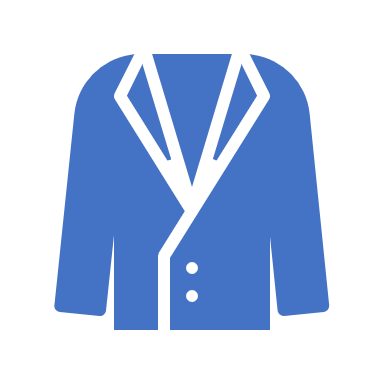 Save your allowance and purchase the outfit. This may be an option, but it’s probably not the best option.
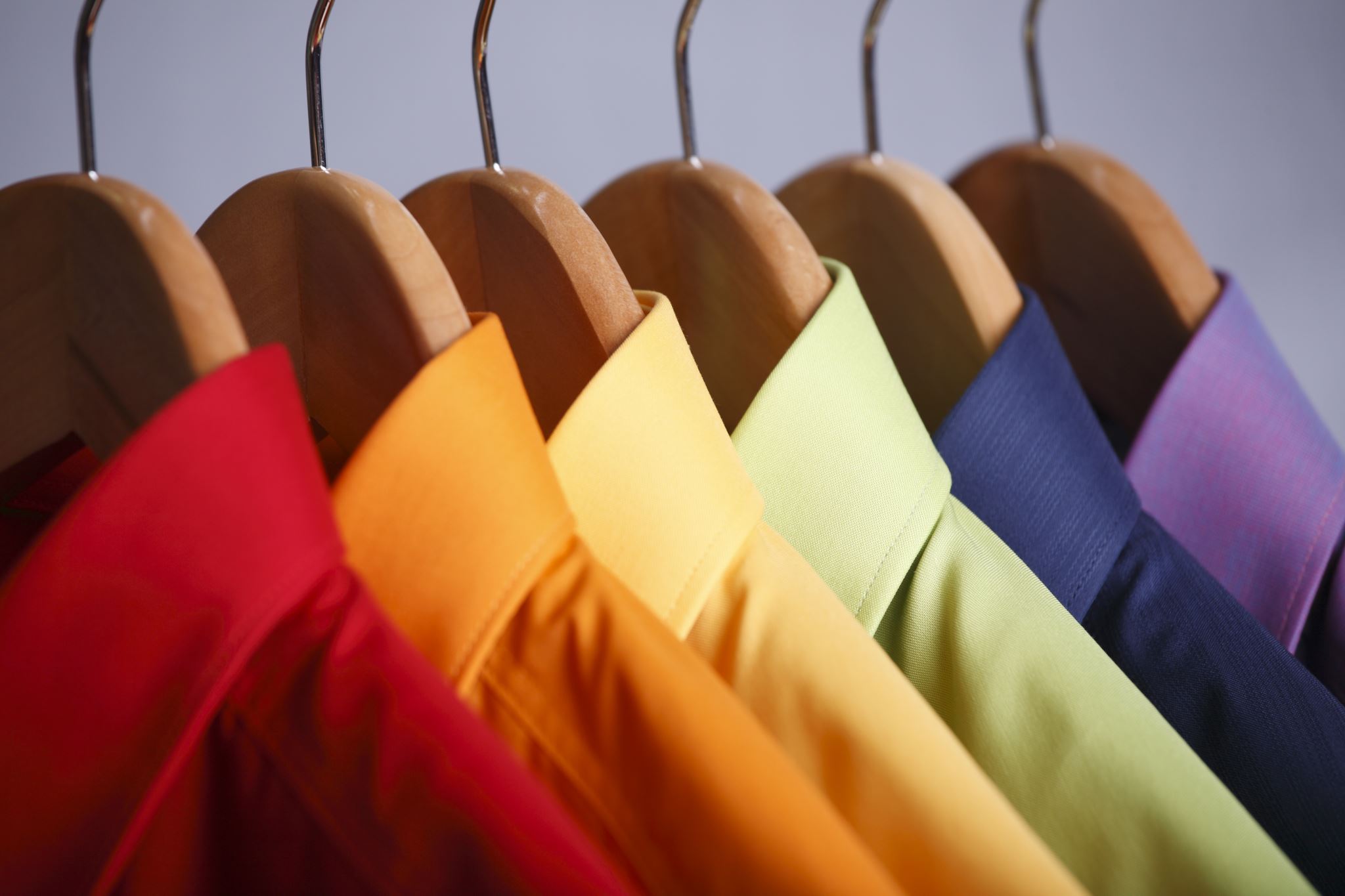 I have clothes in my closet that I do not wear, and most dresses are too tight; what is the best response?
A. Let the clothes stay in the     
        closet I may lose weight
B. Throw the clothes away they    
     are worthless
C. Donate clothes to a Non- 
    Profit
Right answer
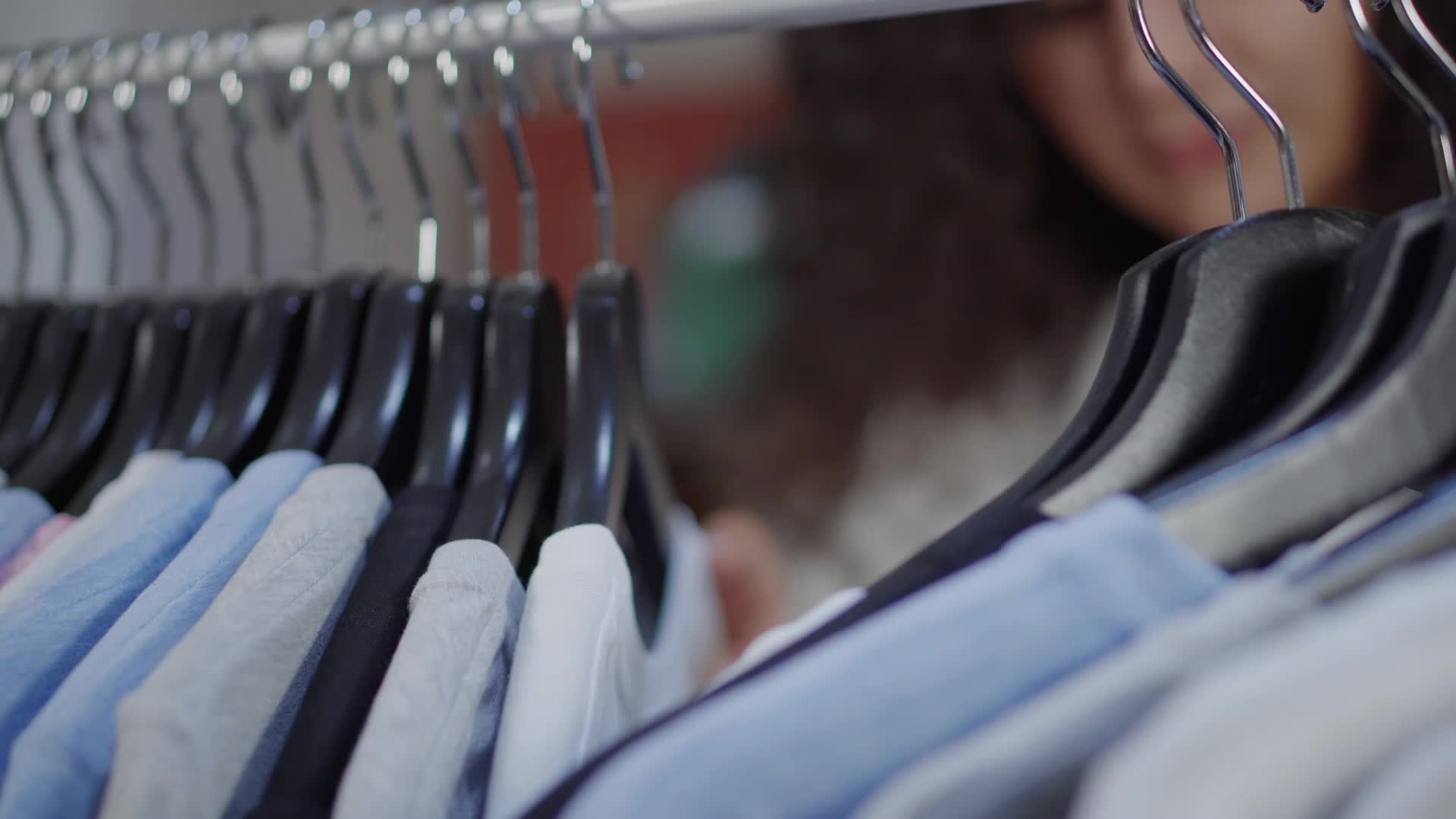 Donate the clothes to a Goodwill store or a nonprofit organization that accepts used garments. All minors need to consult with their parents before making any decision on giving away clothes
If your clothes are too tight, they should not be worn. Losing enough weight to wear the clothes is an option, but the best option is to donate the clothes to a Good Will store or some other nonprofit store. Giving usually leads to significant blessings.
Wrong answer
Throw the clothes away; they are worthless.
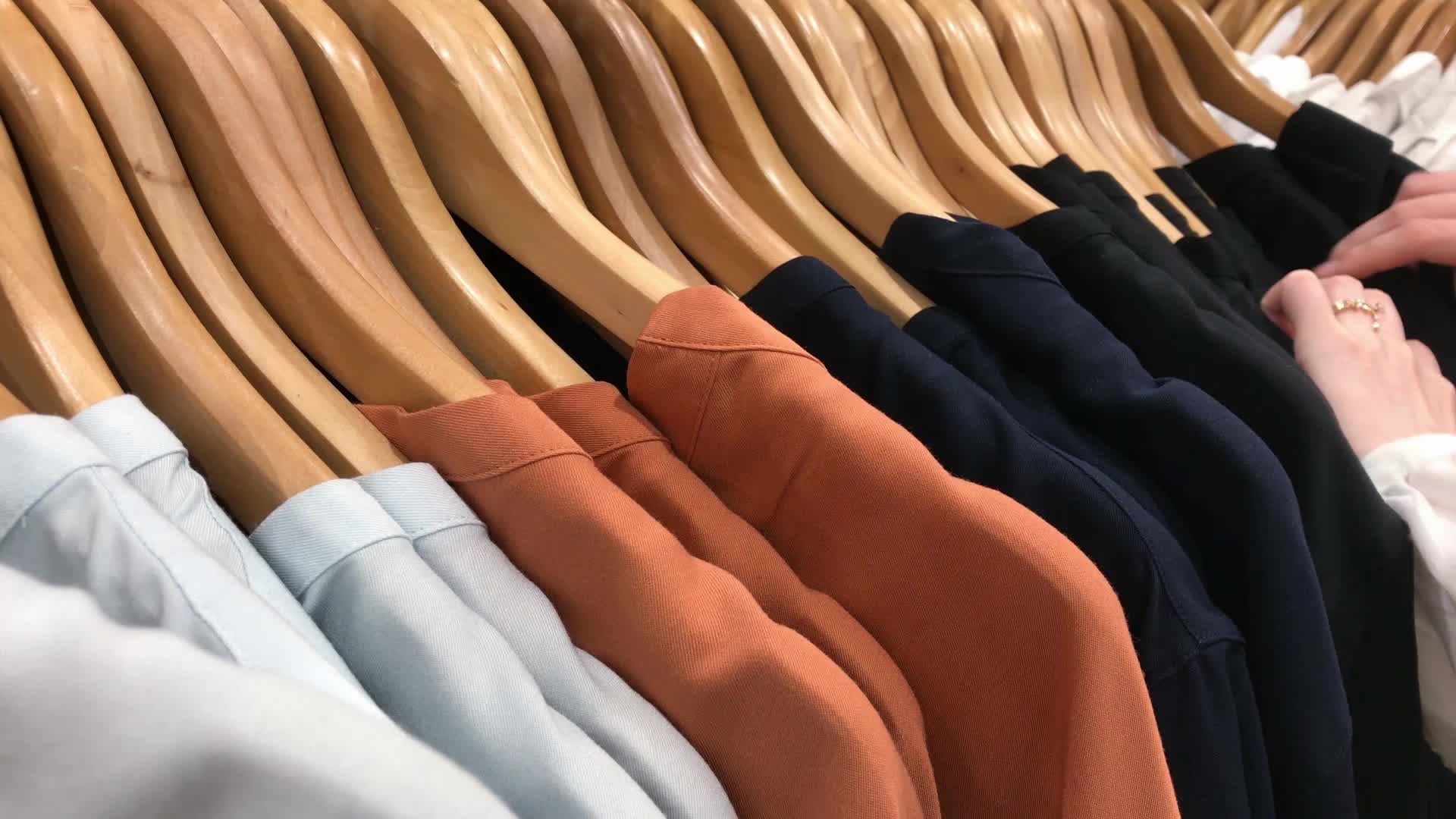 Wrong answer
I have clothes in my closet that I do not wear, and most of the clothes are too tight; what is the best response?
Let the clothes remain in my closet because I may lose weight and wear them one day. This is an option, but most people let the clothes remain in their closet without taking action.
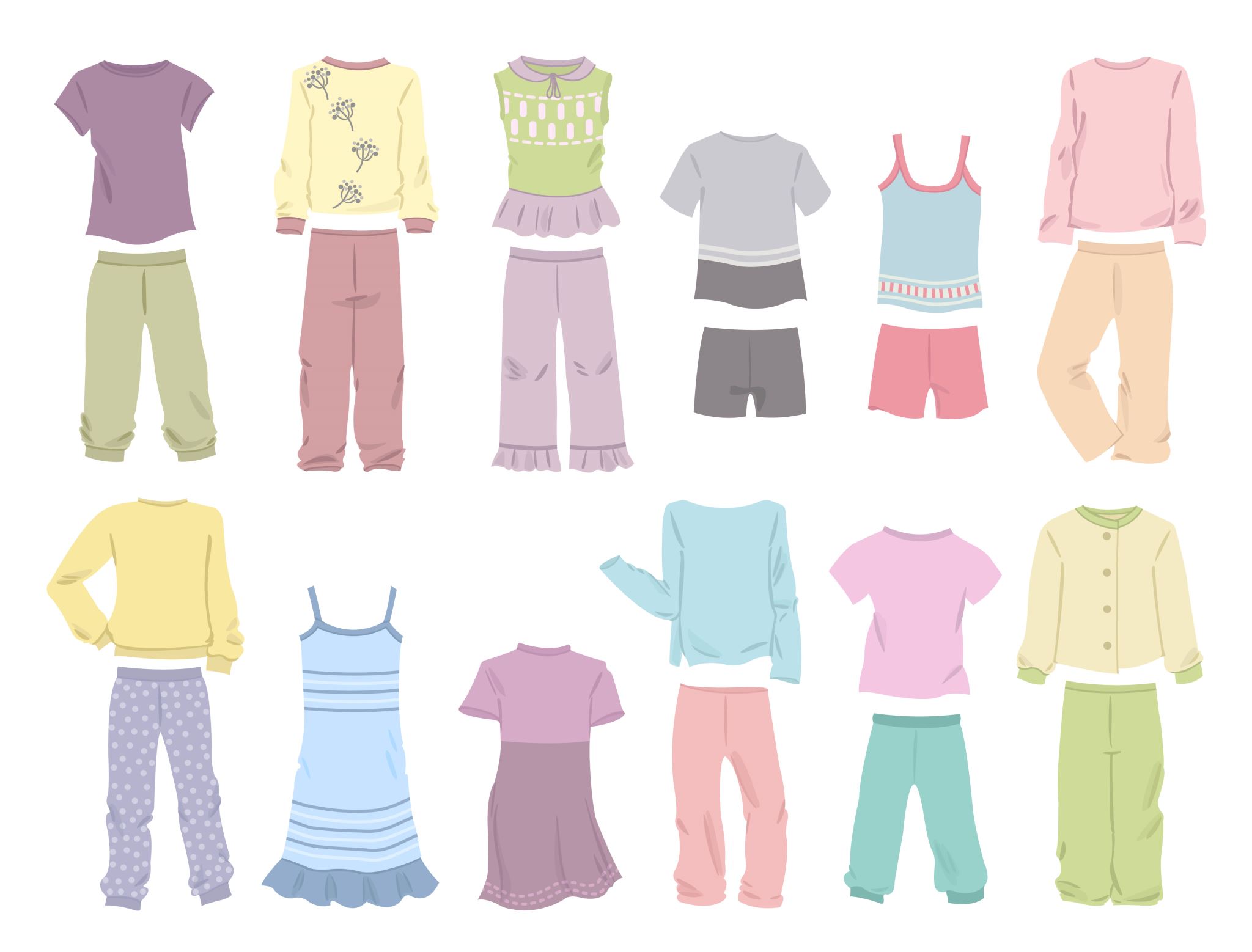 The temperature has dropped below freezing. I have a beautiful blouse, designer shorts, and flip-flops, I desire to wear these items, and I do not want to wait until it warms up; what is the best response?
A.  Wear the clothes you probably  
      will not get sick.
B.  Put the clothes away and wait 
      until the clothes are in season.
C.  Wait a few days until it warms  
      up, then wear the clothes.
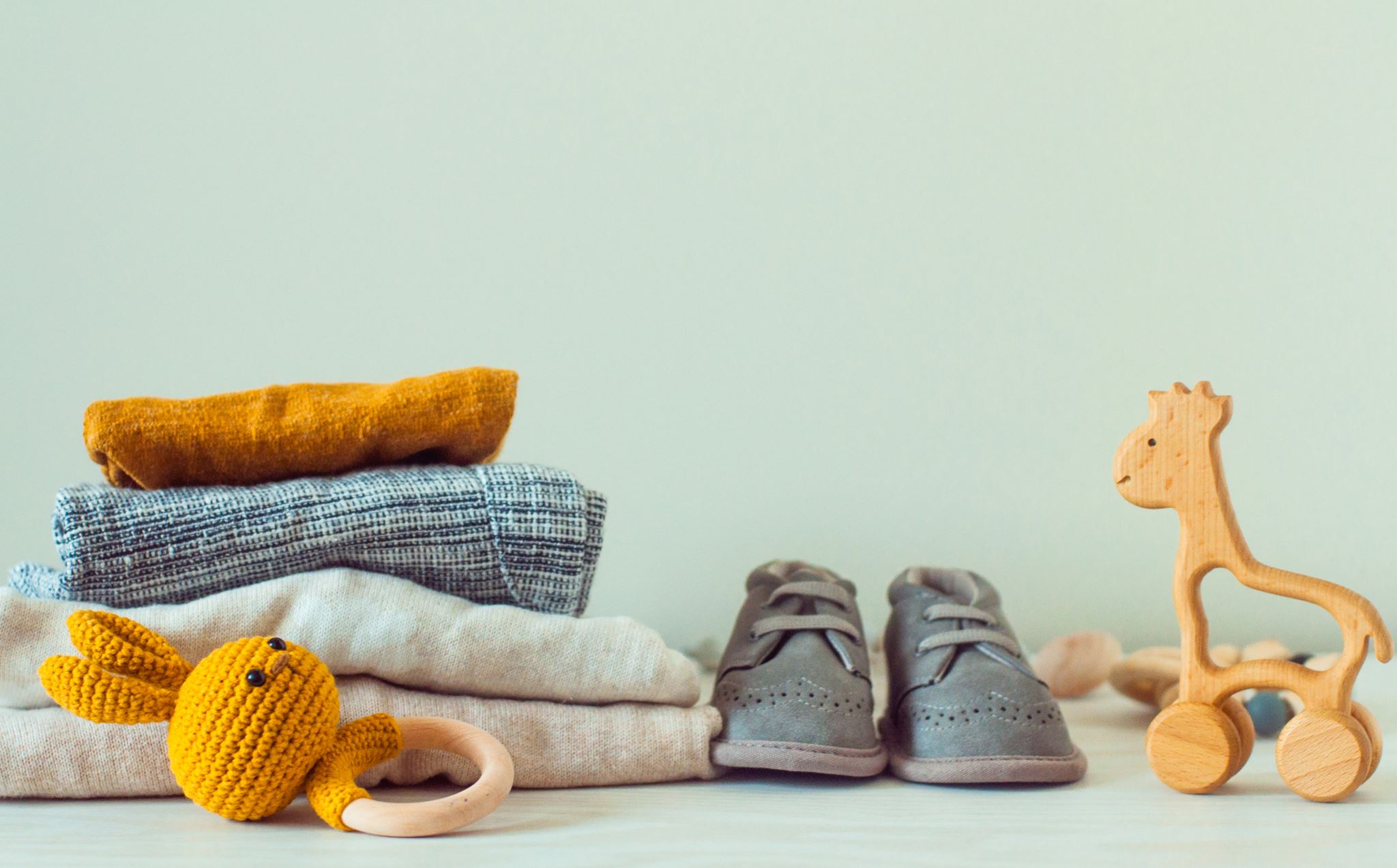 Wrong Answer
Wait a few days until it warms up, then wear the clothes. This may be an option, but it’s not the best option.
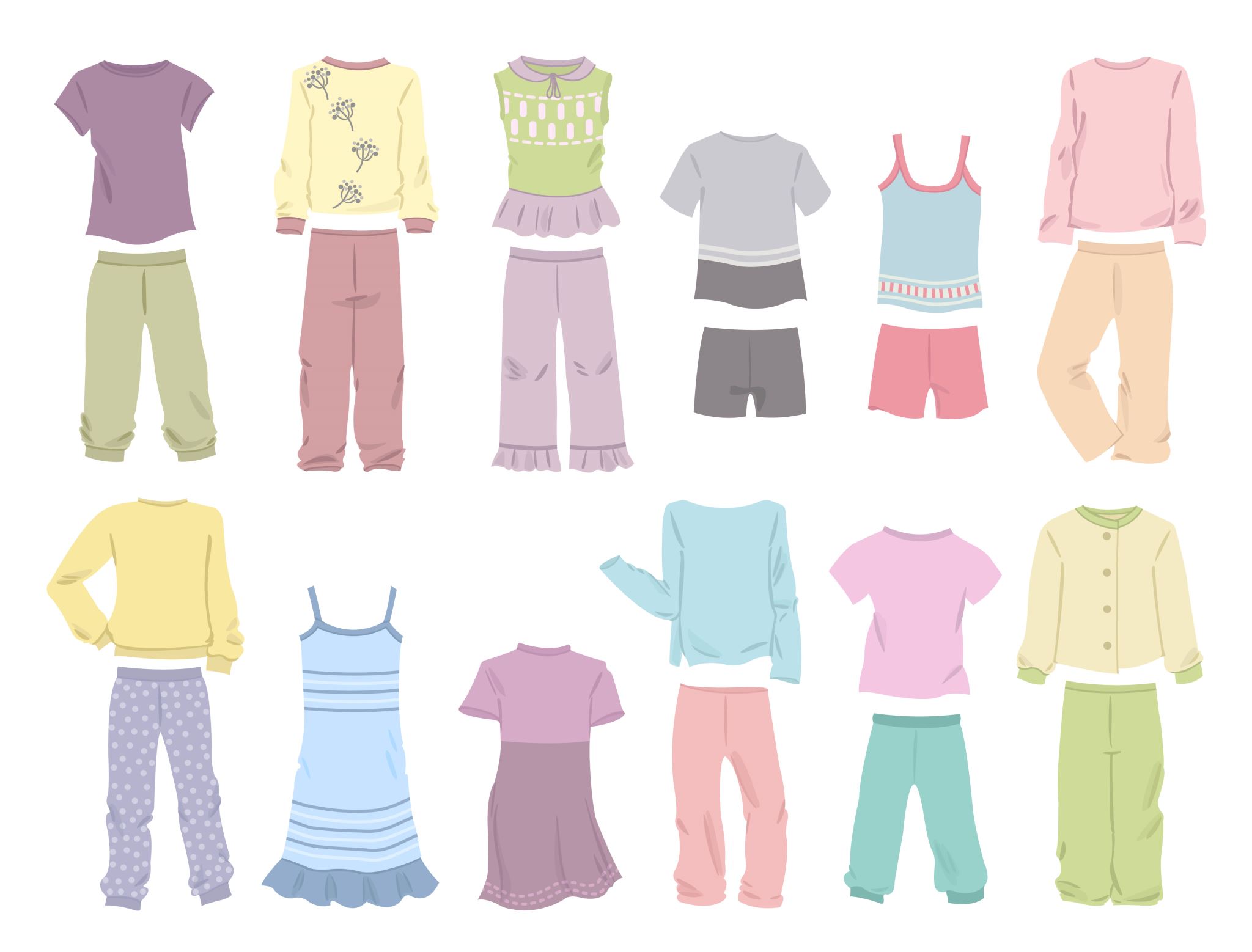 Wrong answer
The temperature has dropped below freezing. I have a beautiful blouse or shirt, designer shirts, and flip flops; I desire to wear the items; I do not want to wait until it warms up; what is the best response?
Wear the clothes you probably will not get sick.
Right answer
Put the clothes away and wait until the clothes are in season.
Wait a few days until it warms up, then  wear the clothes
When it comes to wearing appropriate clothes during cold weather, it is essential to be cautious. My grandfather was very wise; he had a lot of wisdom and common sense. He believed that the failure to wear proper clothing during freezing weather would cause arthritis in later life, and a failure to shield your head from the sun on extremely hot or cold days can lead to health problems later in life. 
There is a story of a beautiful young lady who always wanted to wear a short sleeve blouse during the cold weather; she did not want to wear a coat. Her mother ensured she had a warm jacket before leaving the house, but as soon as she was out of sight of her mother, she would pull off the jacket. It is said that she later came down with pneumonia and died. Most people believe her death was due to her failure to wear appropriate warm clothing during winter.
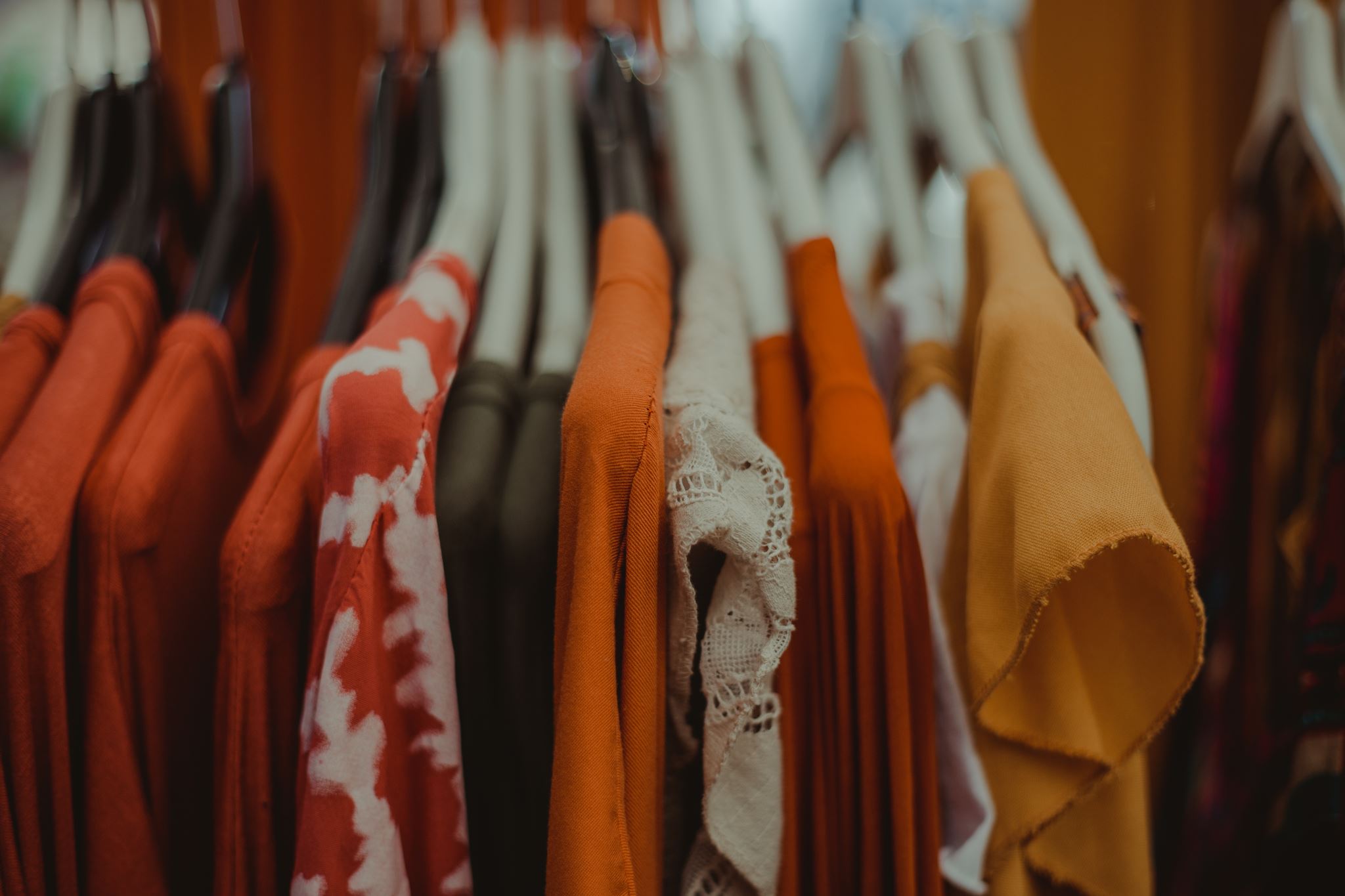 My peers encouraged me to go with them to purchase some expensive clothes and shoes from a young man at rock bottom prices; what is the best response?
A. Go with your peers and 
     purchase as much merchandise   
     as possible.
B. Be cautious; the items could be 
     stolen; take a chance.
C. Refuse to go with your peers;  
     purchase your clothes and shoes 
     from a legitimate source.
Wrong answer
My peers encouraged me to go with him to purchase some expensive clothes and shoes from a young man at rock bottom prices; what is the best response?
Go with your peers to purchase as much merchandise as possible.
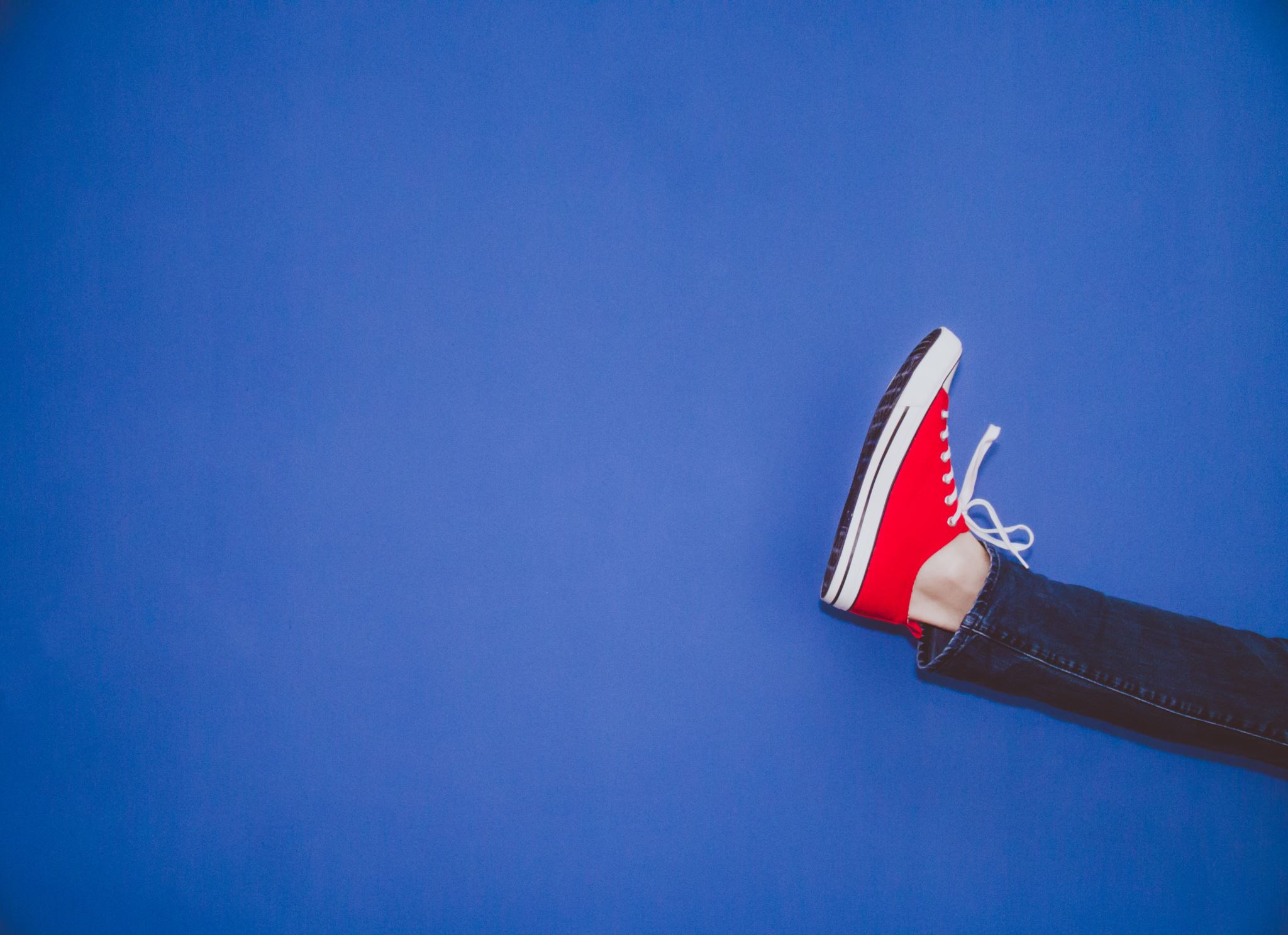 Right answer
Refuse to go with your peers;  purchase your clothes and shoes from a legitimate source. 
Going with a peer or friend to purchase the merchandise could be harmful. A red flag should go up if expensive clothes or jewelry are sold at rock bottom prices.   There is a chance the merchandise was stolen.  Buying stolen goods is a crime. The best option is to purchase clothing, shoes, and jewelry from a legitimate store or site.
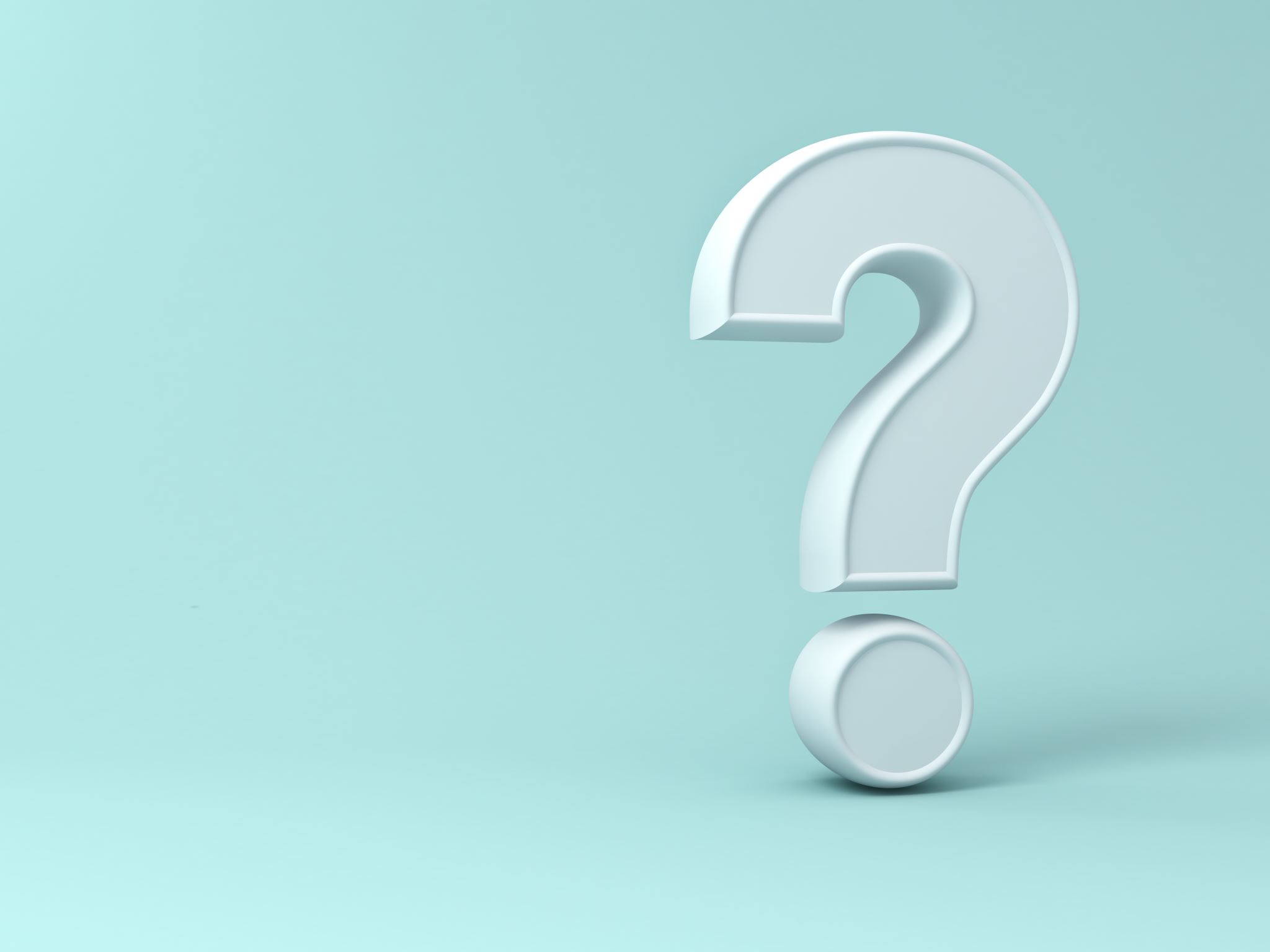 Wrong answer
Be cautious; the items could be hot but take a chance. The best answer to refuse to purchase the items
You have strong views. Some of your ideas are negative and are geared toward various political or cultural groups (a company has made some tee shirts that represent your views); what should be your response?
Right Answer Refuse to purchase the tee shirt. Strive to change your views. 
Purchasing a tee shirt with a negative print and wearing it should never be an option. It is easy to become a target of someone else’s hatred. Buying a negative tee shirt and keeping it in your closet as a collector’s item should not be an option. If a purchase is made, there is a temptation to wear the clothing. The best option is to refuse to purchase the tee shirt and change to a more favorable position. There is no place for hatred of other people and other cultures. We must find ways to get along with others from different backgrounds and cultures. There is some good in everyone.
Right answer
Wrong answer
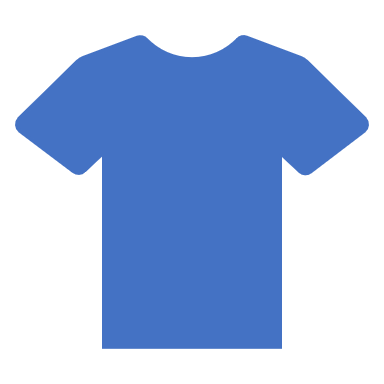 Purchase the tee shirt and keep it in your closet as a collector’s item.
Wrong answer
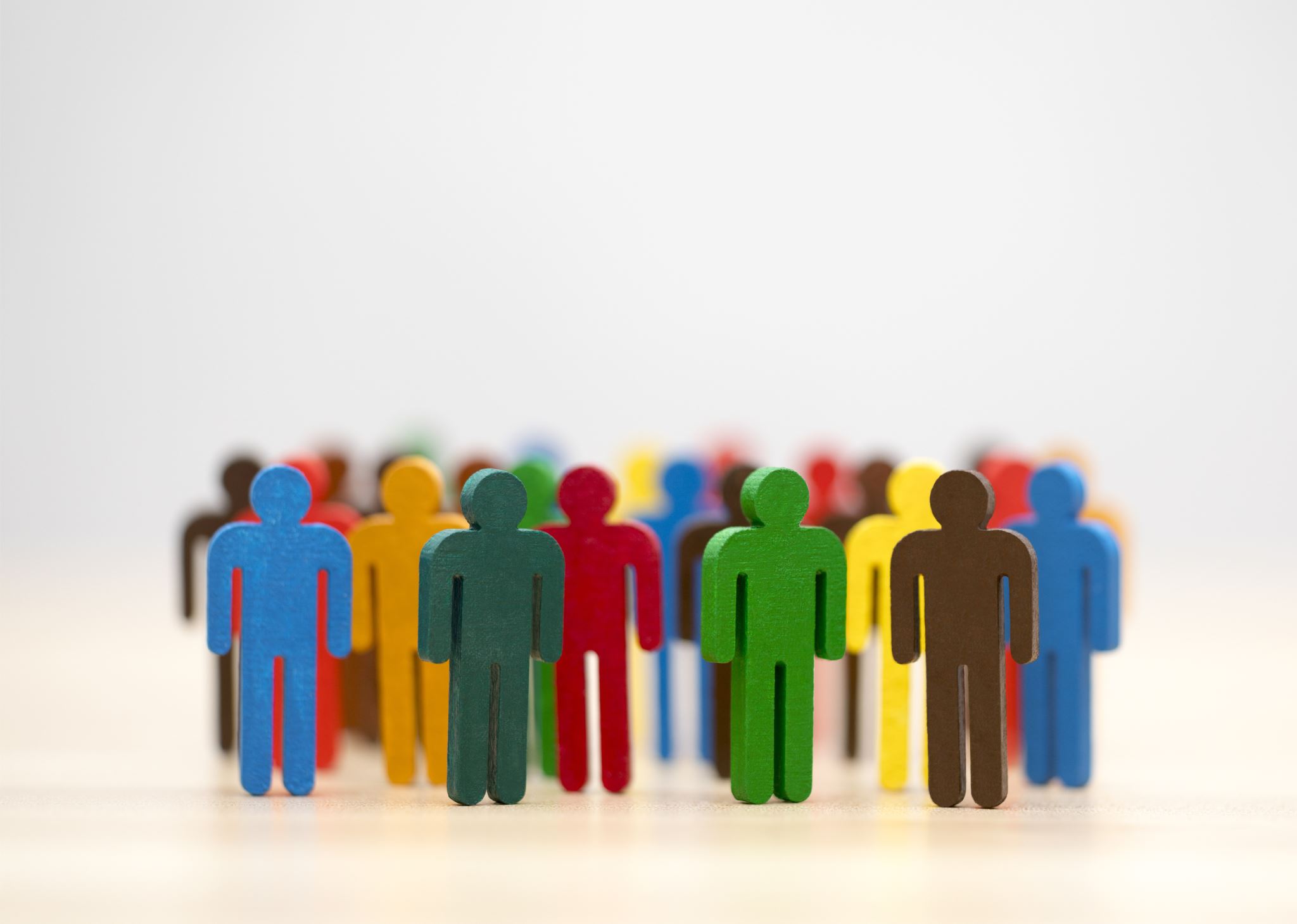 Disagreements arise over wearing choir colors. What should be your response?
A. Disagree with the choir director’s protest by wearing your colors.
B. Refuse to attend the event.
C. Wear the colors to support the choir; it is not about one person’s preference.
Right answer
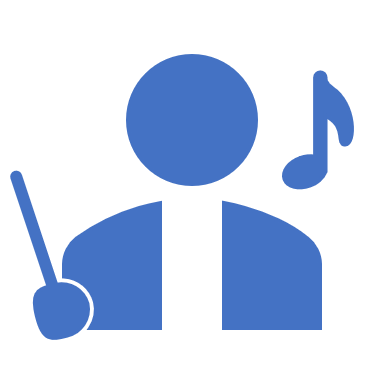 Wear the colors that support the choir; it is not about one person’s preference.
A refusal to attend the event should be an option. If you are a choir member, it is essential to support the choir. Disagreeing with the choir president or director by wearing a different color or outfit should not be an option. The best option is to support the choir by wearing the suggested colors because it is not about one person’s preference or desires. It is about singing for the Glory of God.
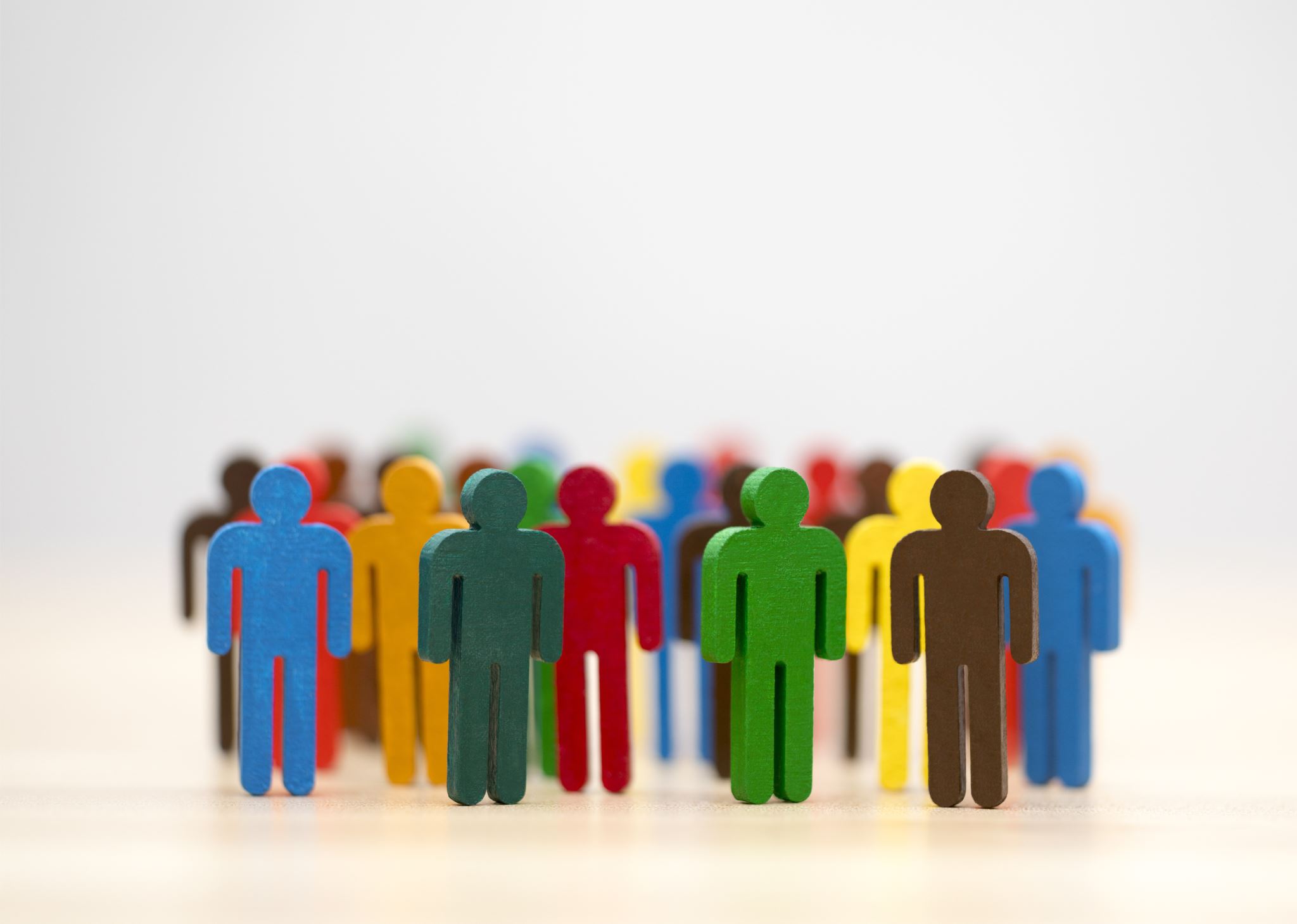 Wrong answer
Disagree with the choir director protest by wearing your personal colors.
Wrong answer
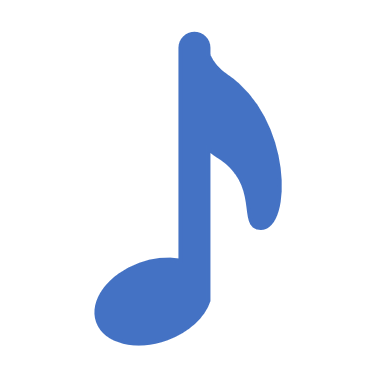 The choir director has named the colors for the upcoming event you are a choir member you do not like the colors, what should be your response?
Refuse to attend the event.
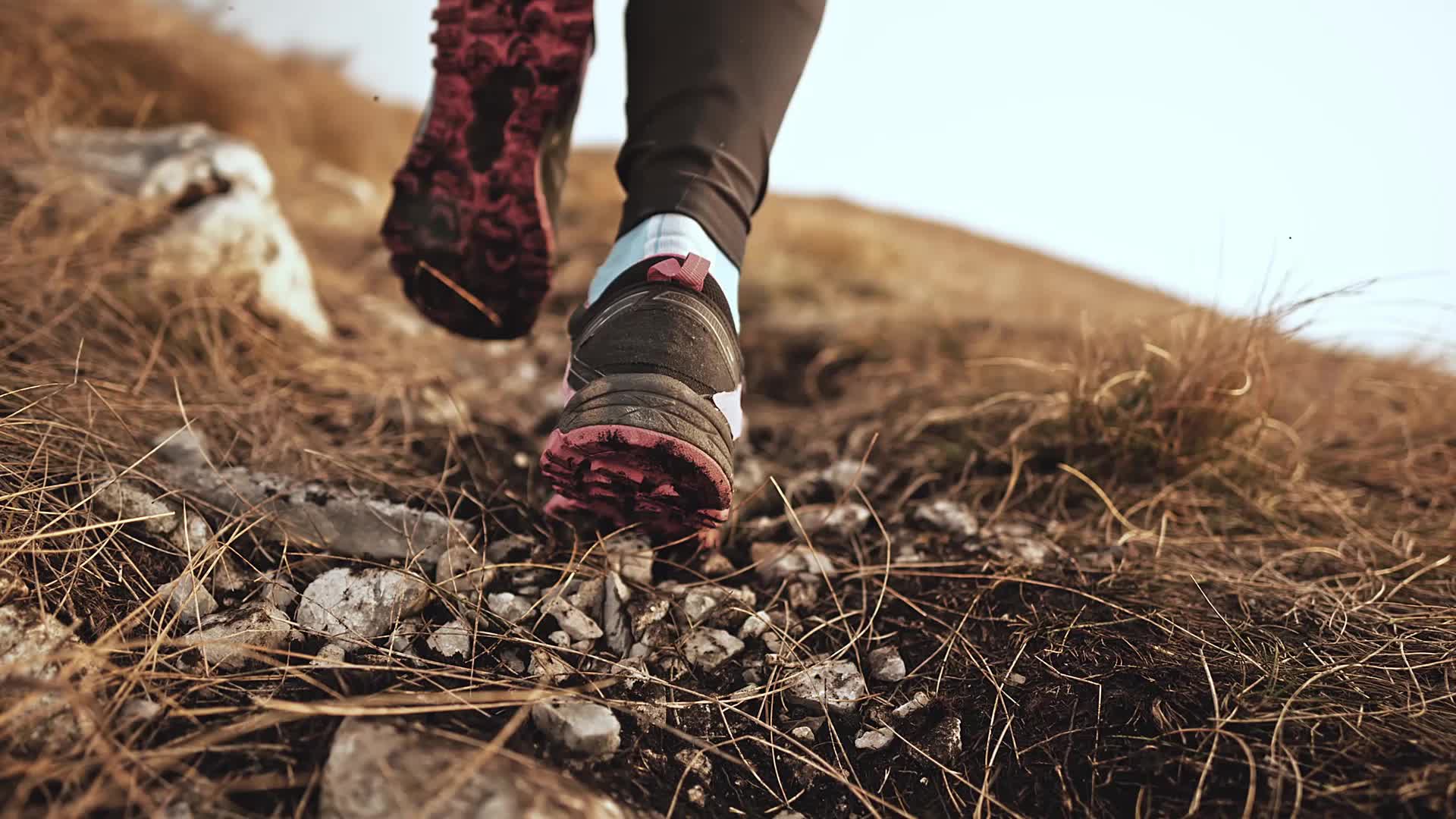 The teacher suggests going on a field trip through the woods; what is the best footwear for the exploration?
A. Closed in walking shoes
B. Flip flops or open sandals
C. High top boots
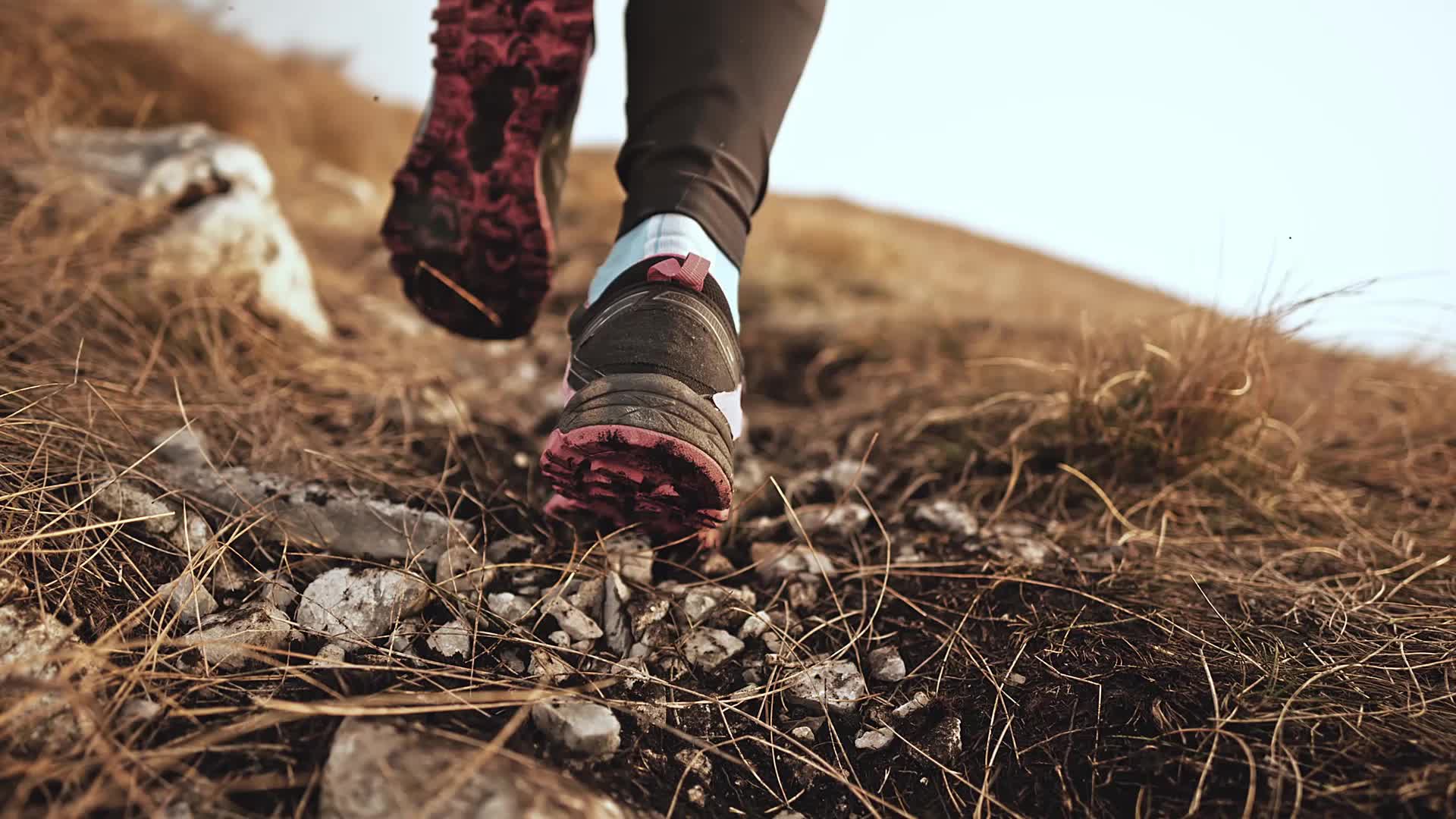 Right answer
The teacher suggests going on a field trip through the woods; what is the best footwear for the exploration?
Wear Closed in walking shoes.
Wearing flip-flops and open sandals should not be an option when walking in the woods; there is a danger of injuring your foot or stomping your toe. High-top boots can be worn but may be uncomfortable. The best option is closed in walking shoes unless otherwise instructed by the teacher or supervisor to wear some other footwear.
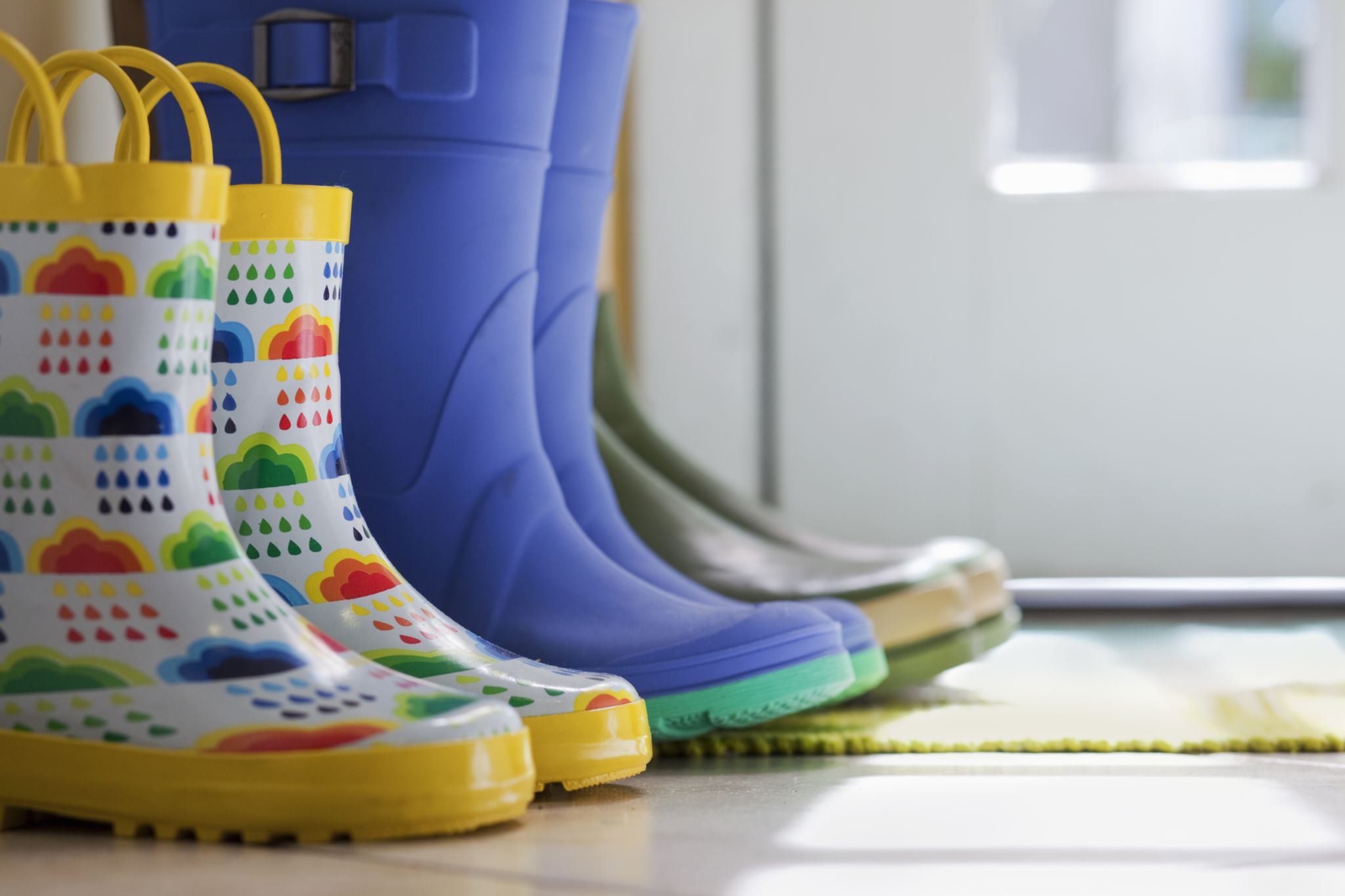 Wrong answer
Wear High Top Boots.
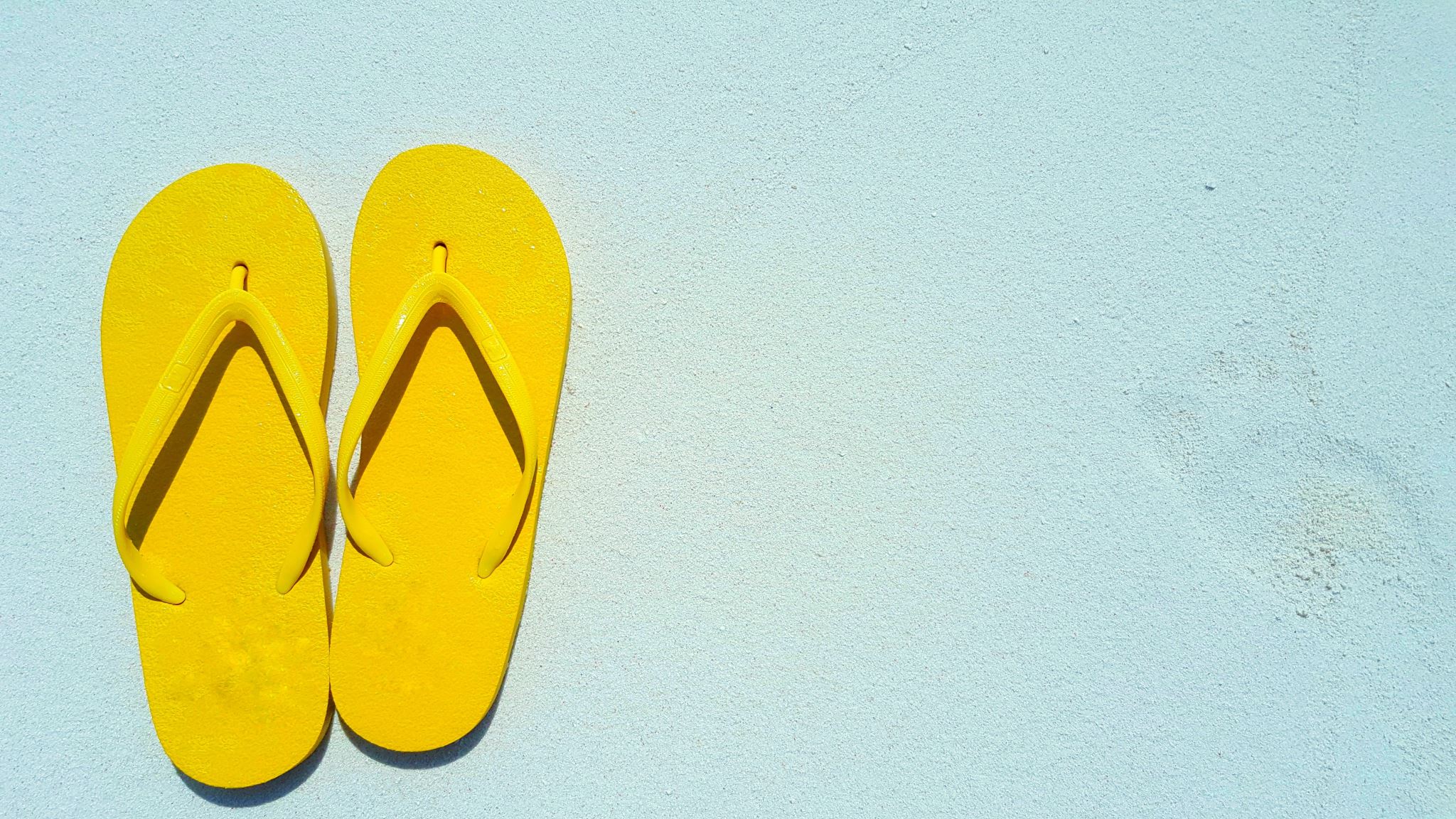 Wrong answer
Wear Flip flops or Open sandals.